PHÒNG GIÁO DỤC VÀ ĐÀO TẠO
TRƯỜNG MẪU GIÁO HOA NGỌC LAN
GIÁO ÁN
Lĩnh vực: Phát triển nhận thức
Hoạt động: Làm quen với toán
Đề tài: Tách nhóm có 6 đối tượng ra thành 2 phần theo các cách khác nhau
Độ tuổi: 5-6 tuổi
GVTH
1. Ổn định tổ chức
2. Phương pháp hình thức tổ chức
2.1:  Ôn , thêm bớt trong phạm vi 6
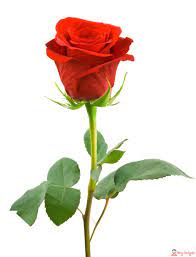 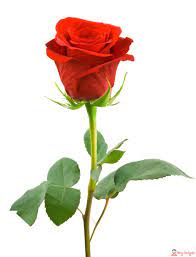 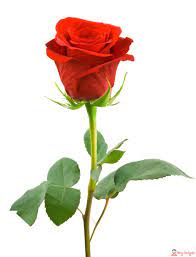 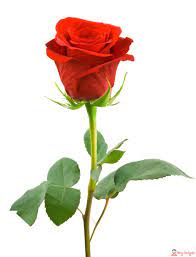 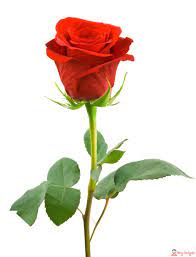 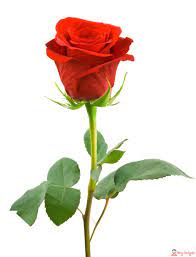 6
4
5
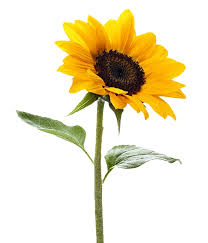 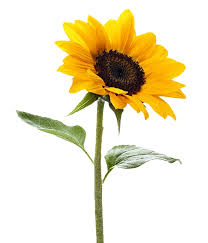 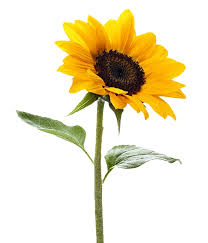 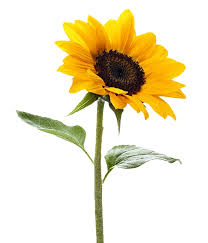 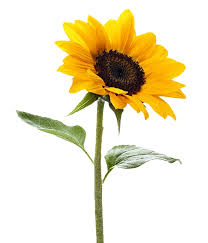 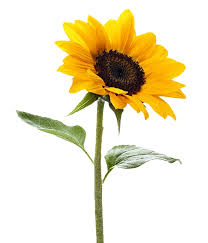 5
4
6
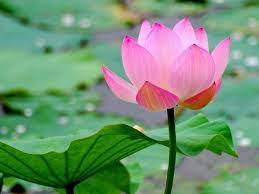 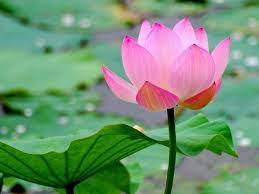 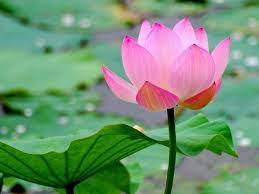 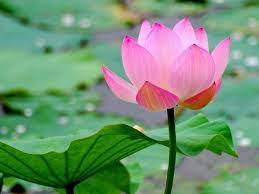 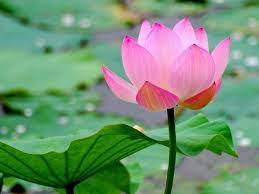 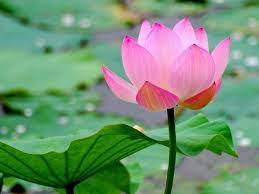 5
6
4
2.2: Tách nhóm đối tượng có số 6 ra thành 2 phần theo các cách khác nhau
6
6
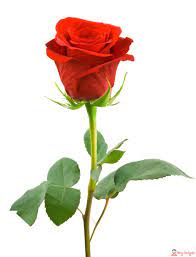 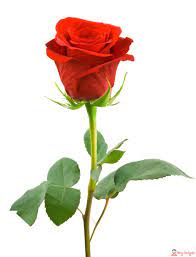 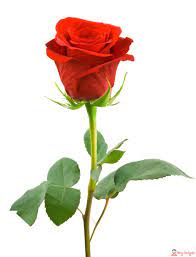 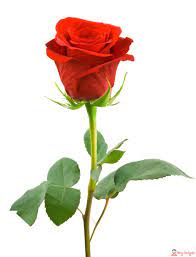 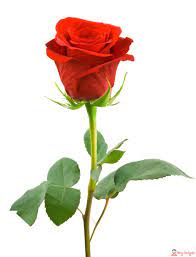 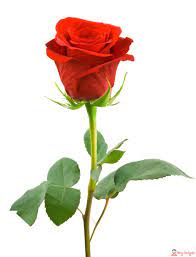 5
1
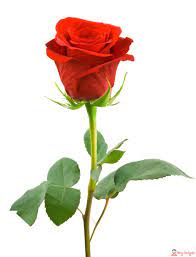 6
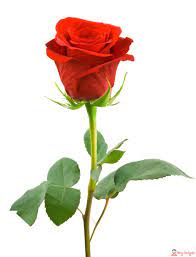 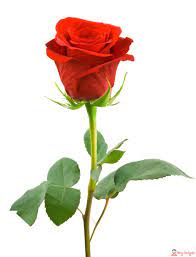 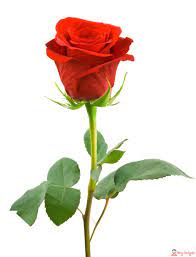 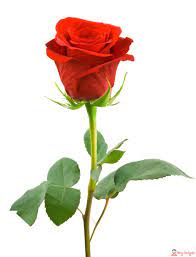 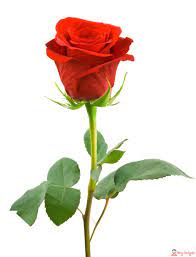 6
2
4
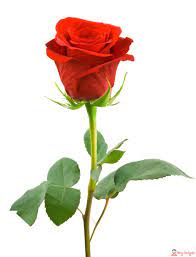 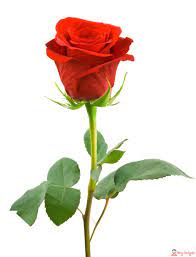 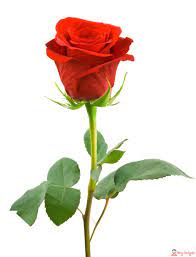 6
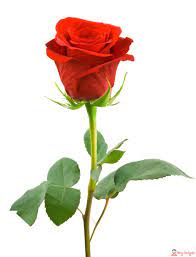 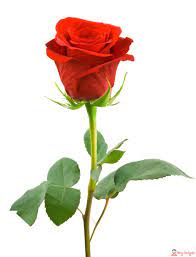 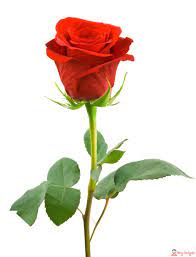 6
3
3
1
3
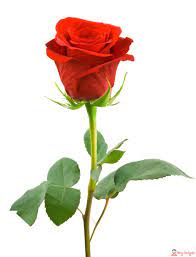 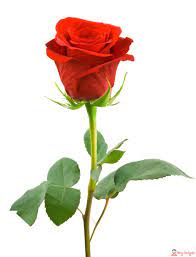 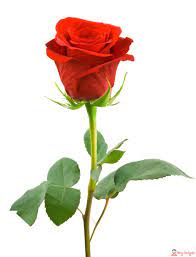 6
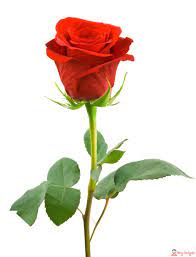 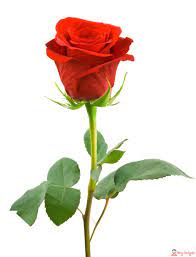 5
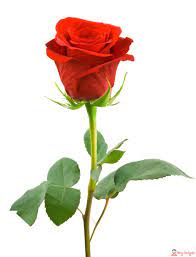 3
4
2
2.3: TRÒ CHƠI
3.  KẾT THÚC